Zero-knowledge Proofs: An Introduction
Mamunur Akand
Zero-knowledge proofs
A high-level Idea
How it all started
What if Verifier is untrusted in an interactive proof? [GMR’85]
[GMR’85] S. Goldwasser, S. Micali, and C. Rackoff. The knowledge complexity of interactive proof-systems. In Proc.v17th ACM Symp. on Theory of Computing, pages 291-304, Providence, 1985. ACM.
Interaction reveals nothing beyond the validity of the proposition
Presentation outline
Proof System
Interactive Proof System
Zero-knowledge Proof
Do not need to define “knowledge” at all!
Toy Example
Yes, you swapped
I can distinguish the balls
Did I swap?
Alice
Bob
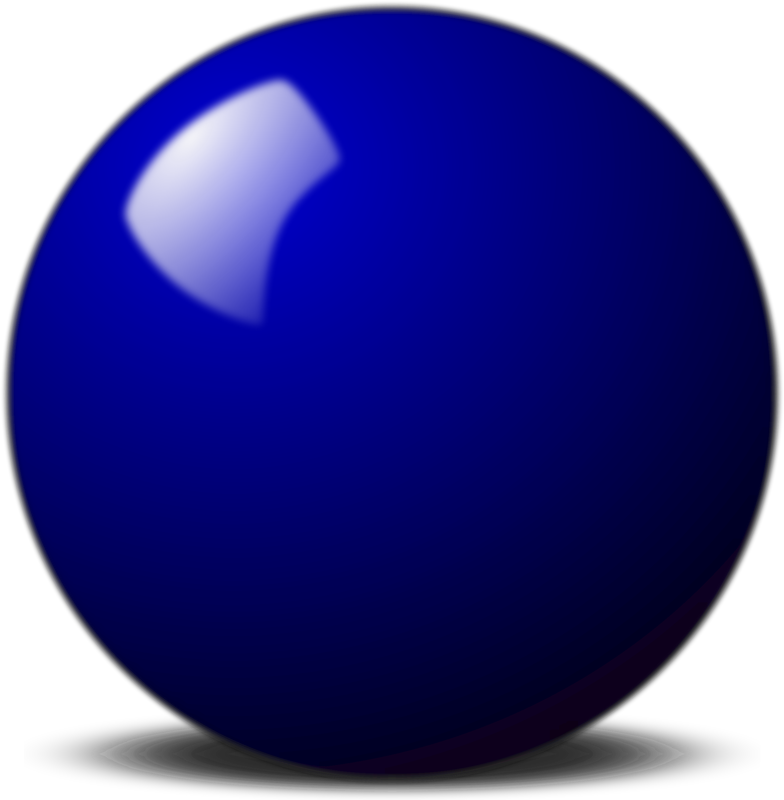 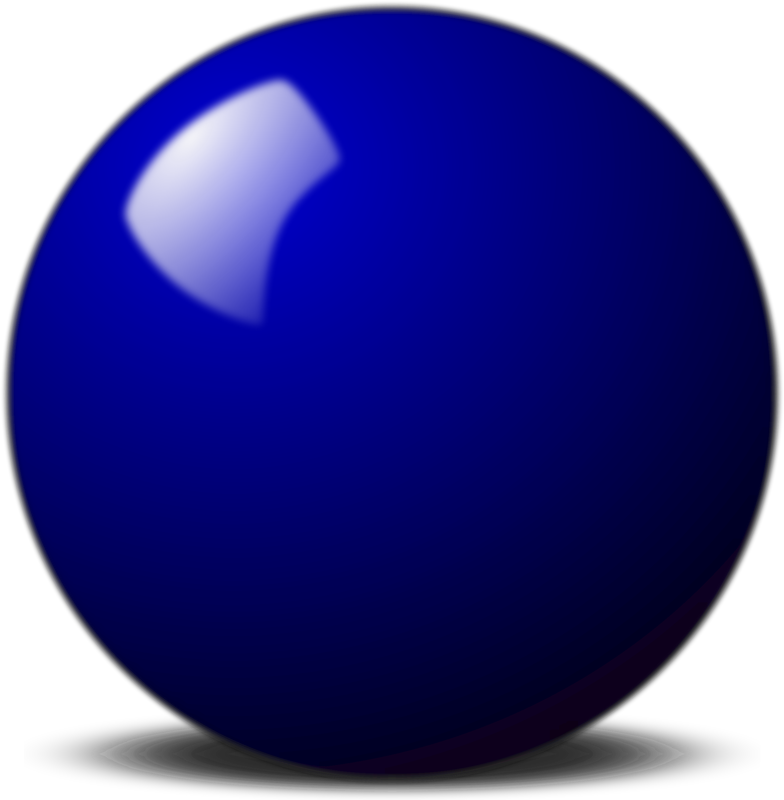 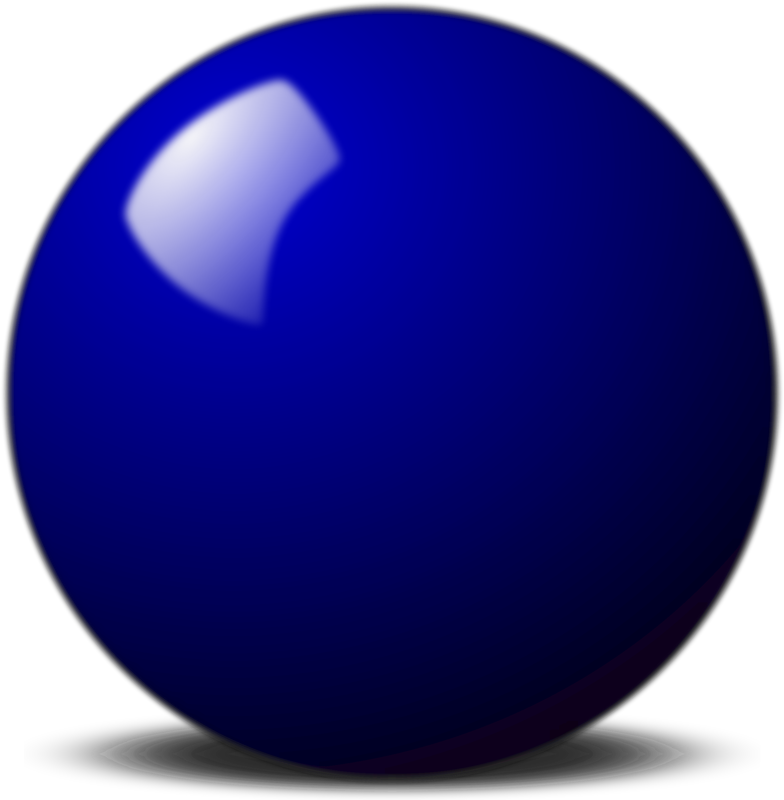 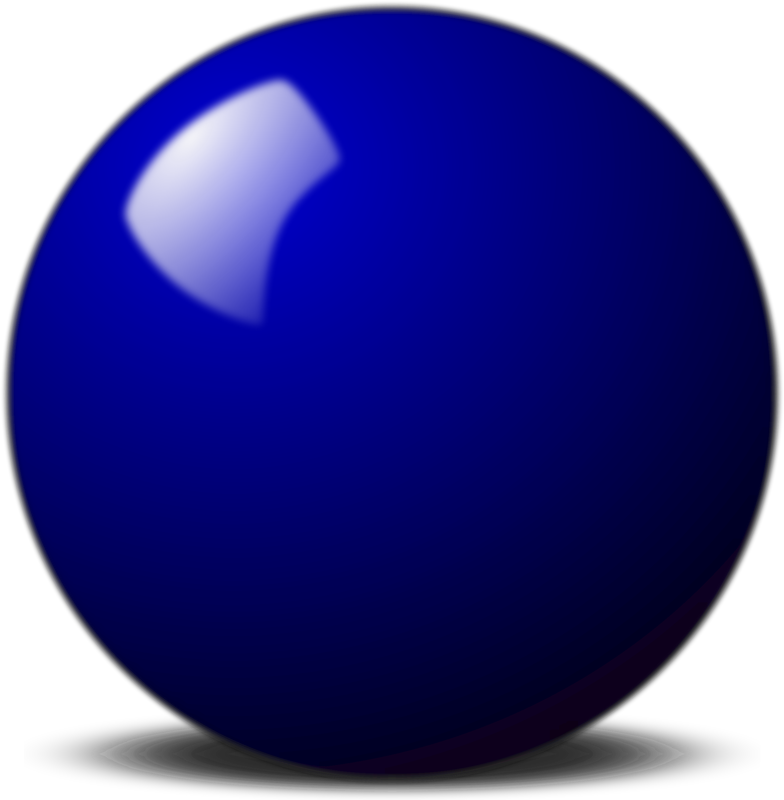 Bob’s view: The “swap” bit
Bob could generate (simulate) this view by himself.
Where can we use Zero-knowledge?
Blockchain Application

Private transaction – Zerocoin
Self-sovereign identity - Sovrin
Protocol Design

Firstly, design for parties that follow protocol
Then, use ZK proof to force honest behavior
Proof Systems
Proof Systems
What is a proof?
A method for establishing truth
V
Axioms
Propositions
Probabilistic, Interactive
NP Proof Systems
efficient verification ⟺ poly-time verification
Example: Quadratic Residuosity
V
?
[GMR’85]: allow proof to use 

• Randomness (tolerate “error”)
 
• Interaction (add a “prover”)
Interactive Proofs
Interactive Proof
V
P
ACCEPT/REJECT
Interactive Proof Systems
Zero-knowledge
A Proof that leaks knowledge
V
?
Defining Zero-knowledge
𝑉’s view = 𝑉’s random coins and messages it receives
Honest Verifier Zero-knowledge
𝑉’s view distribution can be simulated in poly-time 
We will allow simulator 𝑆 to be probabilistic (𝑃𝑃𝑇) 
Efficient ⟺ Probabilistic poly-time
V
P
?
?
V
P*
?
?
Simulating V’s view
V
P
Simulating malicious V’s view
V*
P
Perfect Zero-knowledge
From Interactive to Non-interactive
V
P
Zero-knowledge Proofs of Knowledge
A proof system is a zero‐knowledge proof of knowledge if it has
  
Completeness: honest prover convinces honest verifier
Zero knowledge: ensures verifier learns nothing
Knowledge soundness: ensures prover knows witness
End of Presentation
This presentation follows the structure of BIU winter school 2019 presentation on ZKP by Alon Rosen.